339. Dios Cuidará De Ti
En tus afanes y en tu dolor
Dios cuidará de ti,
Vive amparado en su inmenso amor,
Dios cuidará de ti.

Coro:
Dios cuidará de ti;
Y por doquier contigo irá.
Dios cuidará de ti, nada te faltará.
2. Si desfalleces en tu labor,
Dios cuidará de ti,
Si ves peligros en derredor,
Dios cuidará de ti.

Coro:
Dios cuidará de ti;
Y por doquier contigo irá.
Dios cuidará de ti, nada te faltará.
3. Nunca en la prueba sucumbirás,
Dios cuidará de ti.
En su regazo te apoyarás,
Dios cuidará de ti.

Coro:
Dios cuidará de ti;
Y por doquier contigo irá.
Dios cuidará de ti, nada te faltará.
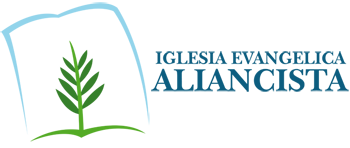